Helping People Pay For Their Long-term Care Needs
Ilene Henshaw
Director, State Health Team, State Advocacy and Strategy Integration
AARP Government Affairs

NYS Long Term Care Planning Project
October 25, 2019
AGENDA
Why focus on Family Caregivers?
Who are NY’s Family Caregivers, what do they do and what do they need?
What are the key trends in Family Caregiving?
How do States Help People Pay for their LTC Needs?
State LTC insurance benefit
Cash Benefit LTC program
Caregiver Tax Credit/Grant Program
How do States Help People Maximize Private Resources? 
How do States Help People Delay/Avoid Full Medicaid Utilization?
WHY FOCUS ON FAMILY CAREGIVERS?
2,580,000 = New York family caregivers caring for an adult 18+ with a physical disability

265,214 = New Yorkers 21+ receiving Medicaid HCBS

Policies directed at supporting family caregivers have the potential to impact approximately 10 times the number of individuals receiving Medicaid HCBS
[Speaker Notes: DENISE – please provide the cites and dates; and check with ARI to see if we have the number of individuals 18+ receiving HCBS?  Is there a better way to present this?

While this is the number receiving HCBS, only a small portion of these are over 65.

$31,300,000 = Total economic value

Valuing the Invaluable 2015.  

Medicaid HCBS -- Across the States 2018  (2013 data)]
Family Caregivers: The Backbone of the LTSS System
Source:  P. Doty (2010).  The evolving balance of formal and informal, institutional and non-institutional long-term care for older Americans:  A  thirty-year perspective.  Public Policy & Aging Report, 20 (1):3-9.
[Speaker Notes: When we talk about the LTSS system, people tend to think about formal programs and providers like Medicaid and nursing homes, but there’s a huge part of the picture that doesn’t get nearly as much attention, and that’s family caregivers. 
Family caregivers do anything and everything to help their loved ones live independently at home.  From personal, intimate activities like bathing or dressing, helping administer medicine, to more common tasks like helping pay bills and managing finances or scheduling and accompanying a loved one to doctor appointments. 
It’s hard to overstate the importance of family caregivers.
Family caregivers are involved in providing support to over 90% of older people living in the community.  For two-thirds, they get all  their help from family and friends.
We know that caregivers find what they do extremely rewarding, and they wouldn’t have it any other way, but they also need some help.  AARP has focused on this area heavily in the last few years to shine a light on these caregivers and better support them.]
[Speaker Notes: Some of you may have seen this slide previously.  But it is worth a refresher as you look at how to help people pay for LTSS.  

Look at the tasks performed  with more than half performing complex medical or nursing task; the majority of NY’s caregivers are in the workforce and caring at the same time for a loved one aged 79.

Many of you may be familiar with AARP’s Public Policy Institutes LTSS Scorecard which ranks state LTSS systems in many dimension .

The Scorecard (LTSS Scorecard 2017) ranked NYS:
Overall family caregiver support 11th (nationwide)
Working caregiver supports 14th
Person and family centered care 21st

Qualitative Assessment of NYS:

Positive
Age friendly state, age friendly health systems, EISEP approach, one information source, and leader in advocacy

Challenges 
Diversity and size of state 

What makes a state No. 1?
Not only does a state have to plan, but a state must be committed to implement that plan, despite episodic changes in political control of the governor's office and state legislature. A plan has to be deeply rooted in the values of providing quality care and delivering it in the way people want to be served. And it has to continue to adhere to these values, while innovating and refining its  approach.
Still, even a No. 1 ranked state in the nation for its support of seniors and their family caregivers (Washington State has room to improve - as all states do.
The power of planning and executing shouldn't be underestimated.  As state taskforces, like this, convene, we urge them to chart a road map for action, because the pace of change in states must accelerate if we are to meet the demands of the aging population, including family caregivers.]
TRENDS IN FAMILY CAREGIVING
Increased diversity of family caregivers

Increased complexity of medical/nursing tasks

Increased participation in the labor force

Increased out of pocket costs

Increased care gap
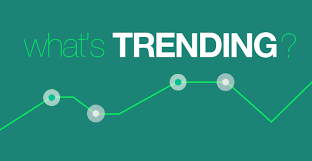 [Speaker Notes: On the previous slide you saw some of the data about NY caregivers.  But some newer research is showing that the urgency around the need to support family caregivers is only growing more acute. 

Increasing Diversity of Family Caregivers
Today’s family caregivers come from every age, racial and socioeconomic group, and include men as well as women.  
Nearly 1 in 4 (24%) is a millennial; 40% are men; and about 40% represent multicultural communities.
 
Greater Complexity of Care
The health care environment is changing rapidly, with a shift from hospital-based care to care and services in the home and community.
Family caregivers are expected to provide the complex care associated with administering multiple medications, changing dressings, handling medical equipment, and providing many other kinds of help that were formerly offered by trained professionals, often without instruction or training. 
They also taking on the role as care manager — advocating for their relatives’ preferences and interests, and coordinate care among multiple health care and social service providers in various care settings.
 
More Family Caregivers in the Labor Force; High Out-of-Pocket Caregiving Expenses
Trends suggest that an increasing share of family caregivers will be in the labor force in the future, facing the dual demands of employment and complex caregiving responsibilities.
Already, the majority of family caregivers (60%) of adults work at a paying job on top of caregiving responsibilities.
Out-of-pocket spending for supportive services (Long-Term Services and Supports) can erode the financial security of family caregivers.
Family caregivers spend, on average, nearly $7,000 on caregiving expenses.
 
Growing Care Gap
The pool of potential family caregivers is shrinking as our population ages — from a high of seven potential caregivers for every adult over 80 in 2010 plummeting to four potential caregivers in 2030.
Americans will have more older relatives or close friends to potentially care for than children in about 15 years. This fundamental demographic shift is the result of the aging of the United States population, increasing longevity, and a declining birth rate.]
HOW ARE STATES HELPING PEOPLE PAY FOR THEIR LONG-TERM CARE NEEDS
State LTC insurance Benefit (WA)

Cash Benefit LTC program (HI)

Caregiver Tax Credit/Grant program (AZ)

 Studies/Advisory panels (CA, MN)
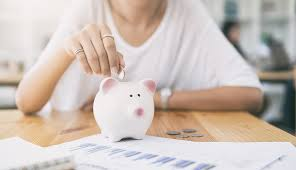 [Speaker Notes: So now, let’s jump into how some states are helping people pay for their LTC needs.  These examples are some examples of some recent and a few not so recent activity that AARP has engaged in across the states.

If you would like any more info or details on any of these examples, I’d be happy to provide them to you.

WI has also set up a Caregiver task force that will look at LTC and workforce issues.  This is going on now.]
WA LONG-TERM CARE TRUST ACT
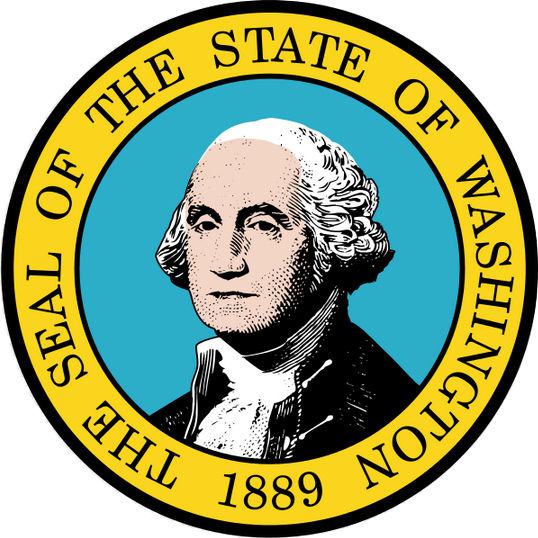 Washington became the first state in the nation with a state-run long-term care insurance benefit. The benefits will be available to active employees and retirees starting in 2025.

A lifetime benefit of $36,500, up to $100 a day
Access benefits after 10 years 
One half of one percent (.58) payroll deduction
Three ADLs required to access benefit
Covers a broad range of services and supports, including nursing home care
Can be used to pay family caregivers
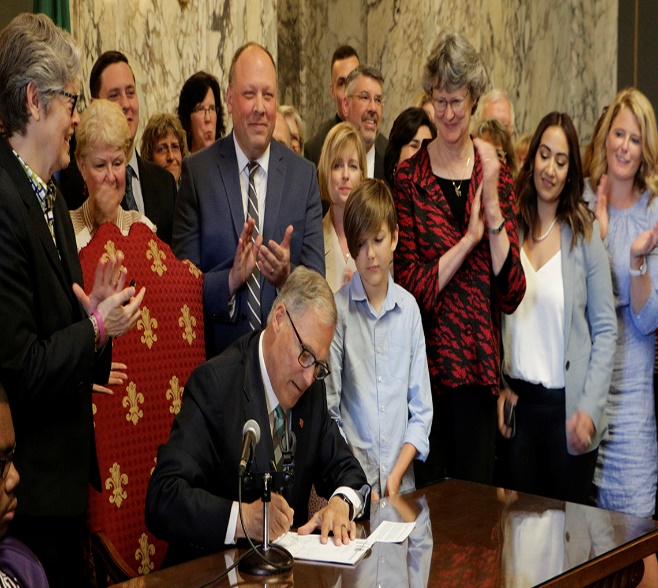 [Speaker Notes: WA LTC Trust Act – what it is; how AARP worked to improve the benefit to help family caregivers, broaden the types of services allowed, lowering the training requirements for FCGs, etc.

AARP Washington has been working for several years on the Long Term Care Trust Act (LTCTA).  On May 13th, Governor Jay Inslee signed the LTCTA into law, after passing the legislature with bipartisan support.  Washington is now the first state in the nation with a state-run long-term care insurance benefit that will help Washingtonians afford the high cost of services ranging from care at home to nursing home stays.

The bill provides a lifetime benefit of $36,500, up to $100 a day, indexed annually for inflation.  Workers would be able to access their benefits once they’ve paid into the program for 10 years.  As the program gets going, some employees may be able to access to benefits if they’ve have worked continuously for three of the last six years.  Starting in 2022, employees would have over one half of one percent (.58) deducted from their wages to pay for the insurance.  The benefits will be available to active employees and retirees starting in 2025.

The insurance will cover such services and supports as personal aides providing care at home, outfitting a home with such supports as a wheelchair ramp, adult day care, nursing home care, transportation, remote monitoring, and such residential options as an adult family home or assisted living facility.  Beneficiaries can also use the benefit to pay family caregivers who will be required to undergo a minimal amount of hours of training.  

Inclusion of family caregivers, ensuring training requirements were not overly burdensome,  and broadening the eligible range of services were some of the key provisions that AARP Washington worked hard to ensure were part of the final package. 

To be eligible, residents will have to show they need help with at least three activities of daily living, such as dressing, bathing and other personal hygiene needs, and eating.

By helping people pay for care before they impoverish themselves to receive Medicaid, this breakthrough program is projected to save Washington taxpayers $19 million in the first year of operation (2022), with a net savings of nearly $4 billion by 2052.]
HI KUPUNA CAREGIVERS PROGRAM
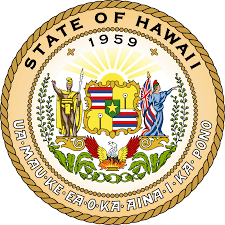 Passed in 2017
Cash benefit LTC program that pays for services for a working caregiver
Care recipient over age 60, not living in LTC facility or receiving other assistance (Medicaid)
Caregiver must be employed at another job for at least 30 hours/week
Money goes directly to service providers
Services include:
Respite
Adult Day Care
Home-delivered meals
Homemaker services
Personal assistance
Transportation
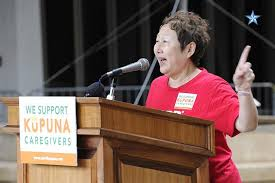 [Speaker Notes: The Kupuna Caregivers Program-Hawaii passed in 2017 ––  Kupuna in Hawaiian means an elder, grandparent or an older person held in high esteem. 
PHOTO: Previous State Director Barbara Stanton

The measure provides up to $70 a day worth of services for a caregiver who assists a loved one over age 60 and is employed at another job for least 30 hours a week. 

The money goes directly to providers of services, such as respite care, adult day care, home-delivered meals, homemaker services, personal assistance, or transportation. 

Recipients cannot be living in a long-term care facility or receiving comparable help from a government program — such as Medicaid — or a private service. This benefit was scaled back substantially from its initial proposal as a $70 per day for a year for nearly all state residents in need of assistance through this program because of a smaller than expected dedicated appropriation, but the state office has continued to support additional funding for the program.]
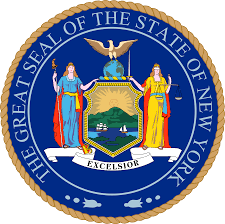 FAMILY CAREGIVER TAX CREDIT (Proposed)
Individuals with a gross annual income of $75,000 or less and couples with a gross annual income of $150,000 or less could claim a credit for up to $3,500, or half of eligible expenses. 
Such expenses could include payments for: 
home health aides
adult day care
personal care attendants
homemaker services
respite care
health care equipment
home modifications
transportation
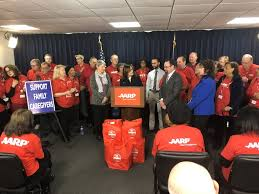 [Speaker Notes: WHY A TAX CREDIT:  HERE’s A PHOTO OF AARP NY AT THEIR LOBBY DAY URGING SUPPORT OF FAMILY CAREGIVER SUPPORTS INCLUDING TAX CREDIt.
Overall, caregiver specific tax credits are still an emerging area.   Currently a handful of states offer some sort of caregiver tax credit. WHAT STATES ARE LOOKING AT TAX CREDIT? IS 

[ND - North Dakota is the only state that offers a really broad caregiver tax credit.  
Qualifying caregivers may be eligible to take a $2,000 for eligible caregiving expenses for up to two qualifying family members (a max of $4,000). The qualifying family member must be 65 or older, have income under $20,000, and be disabled.  

Other states offer more targeted or limited tax relief.  A “Wounded Warrior” tax credit in New Jersey provides a maximum $675 credit to caregivers of qualified veterans.  In Rhode Island and Virginia, a credit is available to caregivers only for home modification expenses. It is important to note that a home modification tax credit model bill has been developed and promoted by the MS Society.  Georgia and Oregon both offer tax credits to caregivers, but the annual allowable credit is very low, only $150 and $250 respectively. And Montana limits credits to qualifying caregivers whose annual income is limited to $15,000 for an individual and $30,000 for a couple.

In 2017, state offices in Arizona, California, Maine, Massachusetts, Mississippi, New Jersey, New York, and West Virginia also worked on passing tax credits that resembled our model. In 2018, a similar set of state offices are engaging (AZ, ME, MA, MS, NJ, WI) or planning to engage (NY, OH) on the issue. 

To support these efforts, SASI created a caregiving tax credit estimator as a helpful tool for state offices to gain a ballpark understanding of who might take the credit and what it might cost. We have utilized the tool, as needed, to refute state fiscal impact statements that vastly overstate the impact of the tax credit legislation. 
    

Our AARP New York office is working to provide much-need financial relief for unpaid family caregivers who pay for expenses out of their own pocket by advocating for a state tax credit for family caregivers. 



Across New York, family caregivers help their parents, spouses and other loved ones live at home—where they want to be. In addition to helping with bathing, dressing, transportation and much more, family caregivers take on financial challenges—paying expensive care to help their loved ones. In fact, the average family caregiver spends about $7,000 per year out of pocket helping a loved one. 

New York’s nearly 2.6 million family caregivers play a critical role in keeping health care costs under control. And a caregiver tax credit would benefit all New Yorkers by helping to keep loved ones out of more costly and less desirable nursing homes, saving taxpayer dollars. 

The tax credit could be claimed by an individual with a gross annual income of $75,000 or less and a couple with a gross annual income of $150,000 or less, and would not exceed $3,500, of 50%, of the total amount expended.  The total aggregate amount of the tax credits allowed shall be no more than $35 million dollars each year during 2020 and 2022, effectively making it a quasi-pilot program (but not stated as such in the act).  After the annual $35 million is allocated, no other credits will be issued for that tax year. Also, after each tax year, the Department shall submit to the Governor and G.A. an evaluation of the effectiveness of the tax credit program.  First come, first served.  Can apply for the credit annually.

Status: The bill has been introduced in the Senate and the Assembly, but AARP NY is also seeking support to get this proposal into the Governor's budget proposal next year.]
AZ FAMILY CAREGIVER GRANT PROGRAM
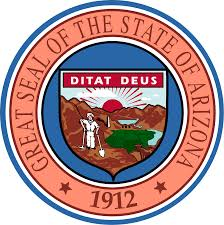 Three-year pilot Family Caregiver Grant Program and Grant Program Fund to reimburse family caregivers for 50% of qualifying expenses up to $1,000 for each qualifying member. 
Expenses that relate directly to caring for or supporting a qualifying family member. 
Improving or altering the individual's primary residence
Purchasing or leasing equipment or assistive care technology
Funded by state general fund
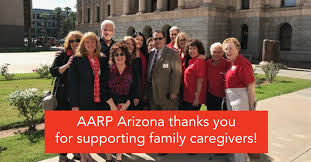 [Speaker Notes: AZ –Family Caregiver Grant program – In 2019, our AZ State office worked to pass a  Family Caregiver Grant Program

The three-year pilot program reimburses family caregivers for 50 percent of qualifying expenses incurred, up to $1,000 for each qualifying member.  To fund the program, $1.5 million in FY 2020 from the state general fund is appropriated to the Arizona Department of Economic Security (DES). Included in the grant are state cost control parameters including stipulations that an individual who receives a grant is not eligible to apply for a grant again for three consecutive calendar years and limits on what constitutes a qualifying reimbursable expense. 

It should also be noted that the Arizona grant originally started out as a credit. Given internal state dynamics, some leading Arizona legislators were not comfortable in seeking a caregiver tax credit.  However, the same legislators were supportive of providing financial relief to family caregivers, and suggested that AARP Arizona consider a caregiver grant arrangement that would contain many of the tax credit provisions AARP was seeking.]
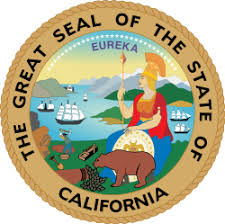 CA MASTER PLAN ON AGING
MASTER PLAN ON AGING (MPA) and California Aging and Disability Alliance (CADA) EFFORTS
Governor Newsom issued Executive Order in June 2019 to Establish Master Plan on Aging by October 2020
Will serve as a Blueprint for to build Age-friendly California
Stakeholder Advisory Committee named 
Executive Order calls for looking beyond public programs 
Report to include an examination of access to LTC, financing for LTC and quality (among other issues)
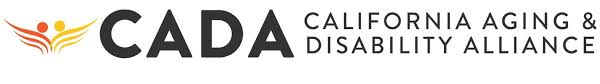 [Speaker Notes: Now I’m going to talk about two longer term efforts that AARP state offices have been involved in to look at LTSS issues, including financing.  
Since 2017, CADA of which AARP is a member  has been meeting to discuss how to create affordable financing solutions to address the needs of the state’s population now and into the future. The group has achieved many milestones toward the development of a long-term care benefit. 

In 2018, CADA secured funding in the budget to incorporate key LTSS screening questions on the California Health Interview Survey (CHIS), the largest population-based state health survey in the United States, in order to understand better the unmet need for LTSS across California.

And then In 2019, CADA also secured an additional $1 million to fund a feasibility study.  Development of the study is underway. 

The work of CADA will align with Governor Newsom’s Master plan on Aging which he issued in June of this year.]
MN OWN YOUR OWN FUTURE INITIATIVE
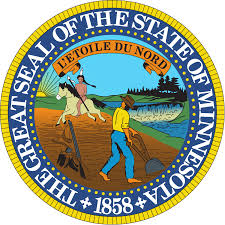 Multi-year effort focusing on future of LTC
Enhanced Home Care Benefit in Medicare Supplemental Plans Proposal
The state would require a home care benefit, non-medical, in all Medicare Advantage plans and Medigap policies sold in the state  
Paid through increase in premiums for supplemental plans
Broad range of services and supports
Estimated premium increase of $6.79/month for MA plans; $8.49/month for Medigap
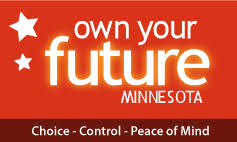 [Speaker Notes: Here’s another long term effort that AARP state office colleagues have been involved with in MN.  

This has been a multi-year effort that started with former Governor Dayton with the establishment of a panel focused on the future of long-term care in Minnesota. This effort is now being picked-up by current Governor Walz and is being considered for adoption in 2020.  They are looking at establishing an Enhanced Home Care Benefit in Medicare Supplemental and Medicare Advantage Plans.  Still under study. 

The benefit would be paid through an increase in the premiums charged to those who purchase supplemental plans (or via plan savings) as a result of lower overall costs, and would offer a set of services that would help older adults remain in their homes longer:
 

Services would include: 
Homemaker services
Chore services
Training and education of family caregivers
Home delivered meals
Adult day services
Service coordination
Community living assistance
Personal emergency response system
And for an added premium amount: Personal care aid  

For Medigap the estimated premium increase would be $8.49/month.
For Medicare Advantage the estimated premium increase would be $6.79/mon.

The maximum benefit tested was up to $100 per day and up to a one-year period, for a maximum of $36,500.  
Still in discussion.


The plan has no provision or an opt-out option so it would not be voluntary, but rather a mandated benefit.
 
Minnesota as a waiver state could proceed on its own to implement this plan for the Medigap program. However, CMS must approve any plan for the changes Minnesota would require to implement this new benefit in MA plans.]
HOW ARE STATES HELPING PEOPLE MAXIMIZE USE OF PRIVATE RESOURCES
Mandatory Options Counseling (OK)


No Wrong Door/Optional Options Counseling (WI)
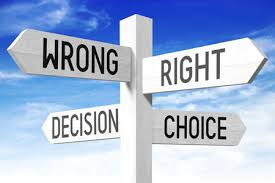 [Speaker Notes: States Helping people maximize use of private resources thru No Wrong Door and Options Counseling]
OK MANDATORY OPTIONS COUNSELING
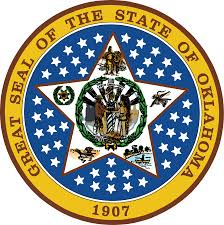 Oklahoma Choices for Long-Term Care Act passed in 2019
Establishes mandatory options counseling to inform people about alternatives to nursing home placement
Counseling provided to individuals 55+, guardians or family caregivers
Counseling must be given prior to admission to a LTC  facility or within 14 days after emergency admission 
Current nursing home residents may request counseling
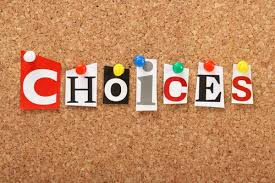 [Speaker Notes: Persons 55 or older, or their legal guardians or lay caregivers, are required to receive options counseling for long-term care prior to admission to a long-term care facility, except in the case of an emergency admission. 

Options counseling shall include, but not be limited to, PACE, if so applicable, nursing facilities and home- and community-based services. 

In the case of an emergency admission, options counseling must take place within 14 days of the emergency admission or as soon as is reasonably possible.
 
Persons 55 years of age or older and live within the defined service area of a PACE provider shall receive information regarding PACE as part of options counseling
Current nursing home residents can receive options counseling upon request.]
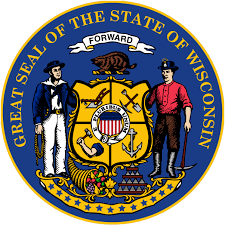 WI NO WRONG DOOR/ADRC
OPTIONS COUNSELING
Options counseling provided to help people use own resources wisely
Less than 10% of ADRC contacts are persons eligible for publicly- funded programs
Discussion of community resources people can purchase with own funds
Tools available in 4 languages to guide conversations about future planning
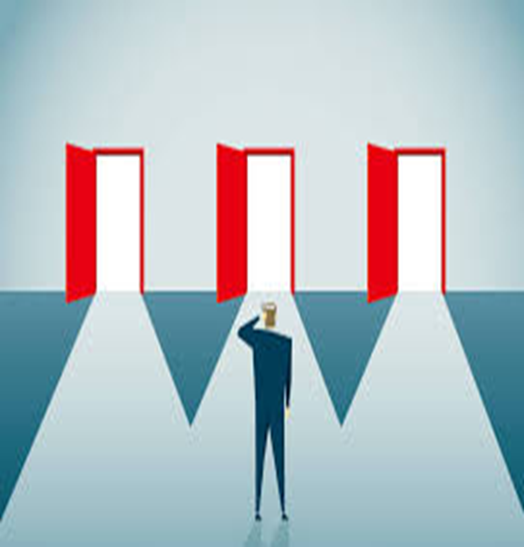 [Speaker Notes: Wisconsin is the birthplace of Aging and Disability Resource Centers (ADRCs) which were first established as pilot programs in 1998.   

The Wisconsin ADRC/NWD System has been a leader in providing options counseling to help people use their own resources wisely and avoid or prevent reliance on publicly funded LTSS. In fact, less than 10 percent of the overall ADRC customer contacts occur with people who are eligible for a publicly funded long-term program. The majority of customer contacts include the discussion of community resources that people can purchase with their own funds. 

Wisconsin has worked with an evaluation firm, Analytic Insight, to examine how the ADRC meets the needs of people who pay privately for services. A 2014 study revealed key insights on the financial situation of private pay clients, under what circumstances they contacted the ADRC, and what value they felt the ADRC provided in planning for current and future needs. They also developed tools available in four languages to guide conversations about future planning. Wisconsin Toolbox: Analytic Insight Report on Private Pay My Next Steps Guide Considering a Move? The Cost Calculatonal options counseling 


The program is funded through Medicaid.  Medicaid funds go from the state to county waiver agencies who administer the program.



Resources: https://www.dhs.wisconsin.gov/publications/p0/p00497.pdf
https://wi-bpdd.org/wp-content/uploads/2016/09/Final-WI-Long-Term-Care-comparison-and-services-charts.pdf]
HOW ARE STATES HELPING PEOPLE DELAY OR AVOID FULL MEDICAID USAGE?
Tailored Supports (WA)


 Limited Benefit Package (OR)
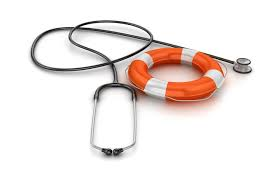 WA MEDICAID TRANSFORMATION DEMONSTRATION TO TAILOR SUPPORTS FOR NEAR POOR OLDER ADULTS AND FAMILY CAREGIVERS 1115 Waiver (2017)
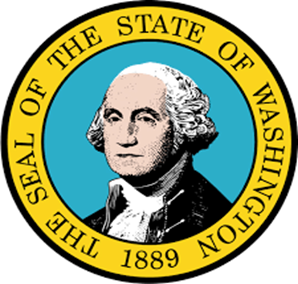 Medicaid Alternative Care (MAC)
Allows state to provide services to support family caregivers
Intended to help avoid or delay more intensive Medicaid-funded services
Caregiver must be caring for a Medicaid-eligible person who meets nursing home level of care
Choice between receiving MAC services or traditional LTSS services
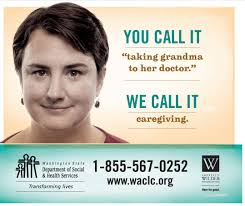 [Speaker Notes: Medicaid Transformation Demonstration to Tailor Supports for Near Poor Older Adults and Family Caregivers Effective September 2017, Washington’s Medicaid 1115 waiver allows the state to provide services to support unpaid family caregivers, and to provide a small benefit to near poor individuals who do not have an unpaid family caregiver to help them. 

This waiver has two parts:  

The first is the The Medicaid Alternative Care (MAC) program which supports unpaid caregivers to avoid or delay the need for more intensive Medicaid-funded services. The caregivers must be caring for an older Medicaid-eligible person who meets nursing home level of care. People who choose these services must decide between receiving them or traditional LTSS services such as those in the Medicaid HCBS waiver or Community First Choice. 

WHAT ARE THE SERVICES]
WA MEDICAID TRANSFORMATION DEMONSTRATION TO TAILOR SUPPORTS FOR NEAR POOR OLDER ADULTS AND FAMILY CAREGIVERS 1115 WAIVER (2017)
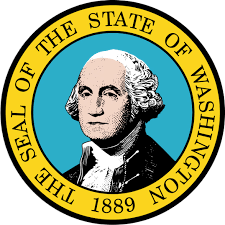 Tailored Supports for Older Adults (TSOA) Program
New eligibility category and benefit package for 55+ at risk of future Medicaid-funded LTSS, who do not meet financial eligibility criteria
Financial assistance and access to adult day, family caregiver training, home mod, housekeeping, meal delivery, PERS, respite, transportation, etc.
Personal Care for those without a family caregiver 
Cost per member per month $400
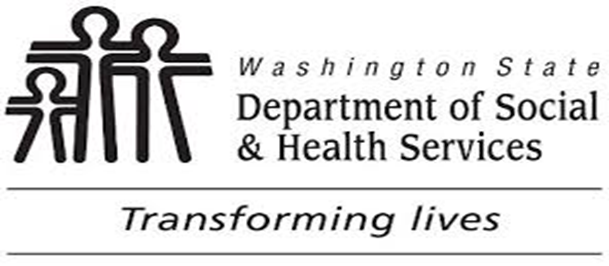 [Speaker Notes: The second part of this waiver is called the Tailored Supports for Older Adults (TSOA) program.  It creates a new eligibility category and benefit for those 55+ who are at risk of needing Medicaid funded LTSS, but who don’t currently meet financial eligibility requirement.  

It provides up to $573 per month in assistance and may include the following benefits: adult day services, family caregiver training, counseling/support groups, home modifications, housekeeping, information, meal delivery, personal emergency response systems, respite care, specialized medical equipment and supplies, and transportation. 

Individuals who do not have an unpaid caregiver may receive personal care. People who participate in this demonstration are not subject to Medicaid estate recovery or cost sharing. They also can begin HCBS under a presumptive eligibility determination, which is much quicker than in the traditional Medicaid program because they do not have to wait for the Medicaid eligibility process, which can take up to 45 days. 

The cost of this demonstration is roughly $400 a month for each member, compared with roughly $2,000 in the traditional Medicaid personal care program. 
During the first year, 2,222 clients participated in the demonstration (57 clients in MAC; 616 TSOA family caregivers/clients; and 1,549 TSOA individuals). However, enrollment is increasing by 40–100 clients each month. An independent evaluation on the demonstration’s impact on delivery systems, care, health outcomes, and costs will be conducted; for more information, go to https://www.hca.wa.gov/assets/program/mtd-design-for-eval.pdf.]
OR Limited Benefit Package
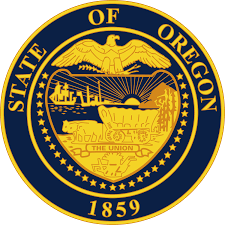 Legislation introduced in 2019 to develop program to provide limited benefit package for individuals receiving care from a family caregiver
55+ requiring nursing facility level of care
Under 55 with dementia
Not eligible for Medicaid
Income up to 400 percent FPL
Requires the state to seek federal approval for financial participation in cost
Advisory committee to design program 
The bill didn’t pass, instead language was added to OR DHS budget bill requiring the agency to do this. DHS is using the bill language as a guide to craft the program.
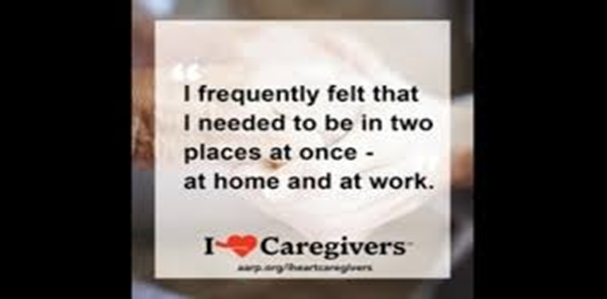 [Speaker Notes: Oregon Respite Law (2019): 
Oregon’s Relief bill requires Oregon Health Authority and Department of Human Services to design program for providing limited benefit package of [financial assistance,] services and supports to individual who receives care from family member[, friend or neighbor] or other individual who has close relationship with care recipient, as defined by department by rule, who is not compensated for providing care. Requires authority to apply for federal approval as necessary to secure federal financial participation in cost of limited benefit package. Requires department to appoint and convene advisory committee, with specified membership, to advise on design of program and limited benefit package and on application for federal approval.  (ADVISORY COMMITTEE NOT YET FORMED)
 
Link to Oregon’s Bill: https://olis.leg.state.or.us/liz/2019R1/Downloads/MeasureDocument/SB1035/A-Engrossed

The bill did not pass, but it was included as a “budget note” in the DHS budget. DHS is using SB 1035 as their template to develop the waiver proposal. The language for the budget note is as follows:
DHS Budget Note #4: Aging and People with Disabilities OPI and Respite Waivers
The Department of Human Services, in collaboration with the Oregon Health Authority, shall explore opportunities to obtain federal funding for the Oregon Project Independence program and family caregiver respite programs.  The Department shall convene an advisory committee to make recommendations on the design of the programs, the benefit packages and the application for federal approval. The Department shall report the results of this work to the appropriate legislative policy committee(s) no later than December 31, 2020. Future implementation of any new program(s) would be contingent upon any necessary approvals from the Centers of Medicaid and Medicare Services (CMS), potentially including a new 1115 demonstration project waiver. If a federal waiver is required, the Department shall apply for such a waiver, but only implement the program(s) if the budget is available, and CMS approves the program through a new and distinct waiver from the currently approved Oregon Health Plan waiver. Lastly, if CMS requires the state to amend the existing Oregon Health Plan waiver, the Department/state shall withdraw the request.]
In Conclusion:
Focus on family caregivers who provide the bulk of care that enables millions of New Yorkers to remain in their homes
Protect this precious resource as the demands of care become increasingly unsustainable for families to manage alone
Pay attention to those not rich enough to shoulder the financial costs of caregiving but not poor enough to qualify for current program support
Consider programs, financial relief and service packages that can go a long way to help: 
Family caregivers continue to provide care and keep loved ones home
Individuals maximize the use of private resources
Delay or avoid full Medicaid utilization
Study and adapt promising approaches from other states
[Speaker Notes: The care families provide is invaluable for those receiving it, and it is a precious resource for communities, cities and states]
THANK YOU!
ANY QUESTIONS?
Ilene Henshaw
Director, State Advocacy & Strategy Integration
AARP Government Affairs
 
ihenshaw@aarp.org